Дроздова Елена Олеговна
				педагог-психолог
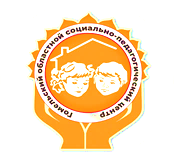 Государственное учреждение образования  «Гомельский областной 
социально-педагогический центр»
«Организация работы по раннему выявлению  несовершеннолетних, находящихся в социально-опасном положении. 
Реализация мероприятий по устранению причин и условий, повлекших создание неблагоприятной для детей обстановки»
Нормативные правовые акты
Закон Республики Беларусь от19.11.1993 № 2570-XII «О правах ребенка»
Закон Республики Беларусь от 31.05.2003 №200-З «Об основах системы профилактики безнадзорности и правонарушений несовершеннолетних» (в ред. от 18.05.2022)
Закон Республики Беларусь от 14.01.2022 №154-З «Об изменении Кодекса Республики Беларусь об образовании»
Кодекс Республики Беларусь о браке семье
Декрет Президента Республики Беларусь от 24.11.2006 № 18 «О дополнительных мерах по государственной защите детей в неблагополучных семьях»
Постановление Совета Министров Республики Беларусь от 15.01.2019 № 22 «О признании детей находящимися в социально опасном положении» (в ред. от 30.08.2021)
Методические рекомендации по межведомственному взаимодействию государственных органов, государственных и иных организаций при выявлении неблагоприятной для детей обстановки, проведении социального расследования, организации работы с семьями, где дети признаны находящимися  в социально опасном положении от 1.10.2019 (в ред. от 27.10.2022)
Постановление Министерства Образования Республики Беларусь от 27.11.2017 № 146 «Об утверждении Положения о совете учреждения образования по профилактике безнадзорности и правонарушений несовершеннолетних» (в ред. от 23.11.2021)
МЕЖВЕДОМСТВЕННОЕ ВЗАИМОДЕЙСТВИЕ
Координатор – 
районный (городской) координационный совет
Выявление детей, находящихся в СОП.

Организация и проведение социального расследования.

Принятие решения о признании ребенка (детей) находящимся в СОП.

Реализация мероприятий по устранению причин и условий, повлекших создание неблагоприятной для детей обстановки
Организации ЖКХ
Рай(гор)исполком
Отдел образования
КДН
РОВД
Органы по чрезвычайным ситуациям
ТЦСОН
Учреждения образования
Органы по труду, занятости и социальной защите
Организации здравоохранения
3
УЧРЕЖДЕНИЯ ОБРАЗОВАНИЯ ВЫЯВЛЯЮТ НЕБЛАГОПРИЯТНУЮ ДЛЯ ДЕТЕЙ ОБСТАНОВКУ
- в ходе изучения особенностей семейного воспитания обучающихся;
- при анализе участия родителей в образовательном процессе;
- при осуществлении контроля за условиями содержания, воспитания и образования детей в семьях, в которые возвращены дети после помещения на государственное обеспечение, в том числе после восстановления родителей в родительских правах;
- при анализе обращений граждан
4
Критерии социально опасного положения несовершеннолетних
1. Родителями не удовлетворяются основные жизненные потребности ребенка (детей)
2. Родителями не обеспечивается надзор за поведением ребенка и его образом жизни, вследствие чего ребенок совершает деяния, содержащие признаки административного правонарушения либо преступления
3. Родители, иные лица, участвующие в воспитании и содержании детей, ведут аморальный образ жизни, что оказывает вредное воздействие на ребенка (детей), злоупотребляют своими правами и (или) жестоко обращаются с ним (ними), в связи с чем имеет место опасность для жизни и (или) здоровья ребенка (детей)
КРИТЕРИИ И ПОКАЗАТЕЛИ СОП
Родителями  не удовлетворяются основные жизненные потребности ребенка (детей)
родители допускают оставление ребенка (детей) без пищи
родители допускают систематическое отсутствие пищи, предназначенной для питания ребенка (детей), отвечающей соответствующим физиологическим потребностям организма и не причиняющей вред здоровью ребенка соответствующего возраста
родители допускают проживание ребенка (детей) в жилых помещениях, в которых печи, теплогенерирующие агрегаты, газовое оборудование, электрические сети, электроприборы не соответствуют требованиям… либо эксплуатационной документации на них, неработоспособны, демонтированы АПИ, надворные постройки и придомовая территория не соответствуют требованиям пожарной безопасности и имеются условия, создающие непосредственную угрозу возникновения пожара
родители систематически не выполняют рекомендации медицинских работников по диагностике, лечению, реабилитации ребенка, что угрожает его жизни и здоровью
родители препятствуют получению ребенком обязательного общего среднего образования (в любой форме его получения)
родители в течение одного месяца со дня регистрации рождения или со дня прибытия на новое место жительства (пребывания) не обеспечивают регистрацию ребенка (детей) по месту жительства или месту пребывания
в отношении родителей установлены факты, подтверждающие, что они не контролируют поведение и местонахождение ребенка (детей), вследствие чего ребенок (дети) самовольно уходит из дома, бродяжничает, совершил попытку суицида
КРИТЕРИИ И ПОКАЗАТЕЛИ СОП
2. Родителями не обеспечивается надзор за поведением ребенка и его образом жизни, вследствие чего ребенок совершает деяния, содержащие признаки административного правонарушения либо преступления
в отношении родителей ребенка (детей) неоднократно в течение года установлены факты привлечения к административной ответственности по статье 10.3 Кодекса Республики Беларусь об административных правонарушениях

в отношении родителей ребенка (детей) в возрасте старше 14 лет в рамках административного либо уголовного процессов установлены факты, подтверждающие что они не контролируют его (их) поведение и местонахождение, вследствие чего ребенок (дети) привлечен к административной либо уголовной ответственности
КРИТЕРИИ И ПОКАЗАТЕЛИ СОП
3. Родители, иные лица, участвующие в воспитании и содержании детей, ведут аморальный образ жизни, что оказывает вредное воздействие на ребенка (детей), злоупотребляют своими правами и (или) жестоко обращаются с ним (ними), в связи с чем имеет место опасность для жизни и (или) здоровья ребенка (детей)
в отношении родителей, иных лиц, участвующих в воспитании и содержании детей, установлены факты привлечения к административной ответственности за совершение правонарушений, предусмотренных статьями 10.1, 19.1, частью 2 статьи 19.3, статьями 19.4, 19.5, 19.8 Кодекса Республики Беларусь об административных правонарушениях
      в отношении родителей, иных лиц, участвующих в воспитании и содержании детей, установлены факты потребления наркотических средств, психотропных веществ, их аналогов, токсических или других одурманивающих веществ, употребления ими алкогольных напитков, по результатам чего к ним применялись меры профилактического воздействия
     установлены факты жестокого обращения родителей, иных лиц, участвующих в воспитании и содержании детей, с ребенком, физического и (или) психологического насилия по отношению к нему
Семьи учащихся 1-х, 5-х, 10-х классов, 1-х курсов, семьи вновь прибывших в класс, группу обучающихся рекомендуется посетить до 1 ноября или не позднее 1 месяца с даты зачисления в учреждение образования; семьи, знакомство с которыми уже состоялось ранее, – до 1 января
Отметка о посещении обучающихся на дому вносится педагогическими работниками:
воспитателем дошкольного учреждения в графе «Посещение воспитанников на дому» сведений о родителях и воспитанниках;
классным руководителем в классном журнале;
куратором учебной группы в журнале куратора учебной группы .
При проведении бесед, наблюдений необходимо обращать внимание на наличие следующих показателей у обучающегося
	- неуважительно отзывается о своих родителях;
отсутствует одежда соответственно сезону, возрасту, необходимые предметы обихода и т.п.;
	- в выходные и праздничные дни практически не ездит к родителям;
	- систематически возвращается от родителей агрессивным, раздраженным, подавленным, расстроенным и т.п.;
	- родители практически не заботятся о материальном обеспечении ребенка;
	- родители уклоняются от общения с педагогами, не посещают родительские собрания, не интересуются жизнью ребенка в учреждении, его обучением, условиями проживания и т.п.;
	- установлен факт совершения противоправного действия в период нахождения у родителей;
	- имеется информация о ненадлежащем исполнении родительских обязанностей в отношении других несовершеннолетних детей и т.п.
Журнал учета информации о детях, оказавшихся в неблагоприятной для детей обстановке, полученной от педагогических работников, государственных органов (в том числе отделов образования), государственных и иных организаций, от граждан
________________________________________________________________________
(наименование учреждения образования)
Приказ о проведении 
социального расследования включает
Персональный состав комиссии 
Срок проведения (не превышающий 15 дней) 
Порядок и срок обследования условий жизни и воспитания ребенка (не позднее 3-х рабочих дней) 
Ответственных за составление обобщенной информации 
Дата проведения заседания совета профилактики
В случае необходимости привлекаются сотрудники следующих государственных органов, 
государственных и иных организаций
 	
	ОВД – если поступила информация о том, что в семье скандалы (насилие) либо один из членов семьи злоупотребляет алкогольными напитками

 	Учреждения здравоохранения – если социальное расследование проводится в отношении детей до 3-х лет, детей-инвалидов либо семей, где оба родителя либо один из них имеет инвалидность

	 ТЦСОН – если в семье воспитывается ребенок-инвалид, семьи, где оба родителя либо один из них имеет инвалидность, либо иные семьи, в отношении которых поступила информация о неудовлетворении жизненных потребностей детей в пище, крове и пр. 

 	ЖКХ, КЖРУП - если  семья проживает в жилом помещении, где рассматривается вопрос о непригодности к проживанию, тогда приглашаются специалисты. В этом случае указанные специалисты оценивают сохранность жилого помещения, необходимость ремонта, разъясняют родителям порядок проведения капитального и текущего ремонта и пр.

 	В случае проведения социального расследования в отношении семьи, в которой воспитываются дети, обучающиеся в разных учреждениях образования, организуется совместное  посещении семьи представителями всех учреждений образования.
Изучение условий проживания и воспитания детей, 
в отношении которых поступила информация 
о неблагоприятной для детей обстановке
 (Приложение 3 к Методическим рекомендациям)
Сведения о ребенке (детях)
 Сведения о родителях
Дата посещения
Кто осуществляет посещение.
Кто присутствует в семье в момент посещения
Кто проживает совместно с ребенком (детьми) (со слов родителей)
Каково их влияние на безопасность жизнедеятельности ребенка (со слов родителей)
Условия проживания ребенка (детей)
Состояние здоровья ребенка, имеются ли особенности психофизического развития, учет у врачей узкой специальности, выполняются ли родителями рекомендации медицинских работников по уходу за ребенком (детьми), лечению и пр. (со слов родителей)
Кто осуществляет непосредственный присмотр за ребенком (детьми) в период его (их) нахождения дома
Как обеспечены потребности ребенка (детей) в пище, одежде, обуви, игрушках, книгах, письменных принадлежностях
Проблемы в семье (со слов родителей)
Кто может оказать помощь семье из числа родственников, знакомых, друзей
Выводы и мотивированное заключение о наличии (отсутствии) критериев и показателей социально опасного положения ребенка (детей) либо трудной жизненной ситуации, с указанием целесообразной помощи семье
При заполнении акта условий проживания и воспитания ребенка, в отношении которого проводится социальное расследование необходимо помнить!!!
	
Заполняется один акт на всех несовершеннолетних детей, проживающих в семье 
Недопустимо оставлять незаполненными какие-либо пункты  
Акт утверждается руководителем учреждения образования 
Акт  должен содержать заключение об условиях воспитания и содержания ребенка, в котором объективно отражена ситуация в семье на момент посещения, а также сведения о наличии либо отсутствии критериев и показателей социально опасного положения ребенка  
Акт подписывают члены комиссии и представители государственных органов, государственных и иных организаций, посетивших семью (не менее 3-х подписей) 
Акт обследования заполняется непосредственно в ходе посещения семьи от руки 
Законные представители, присутствующие при посещении, должны быть ознакомлены с актом. При отказе от ознакомления делается отметка об этом с указанием причин отказа
При проведении социального расследования могут использоваться следующие формы и методы сбора информации о детях и их родителях:
- беседы (с родителями, иными лицами, проживающими совместно с детьми; с детьми, с братьями и сестрами детей, родственниками, друзьями и соседями семьи, др.);
- психологическая диагностика несовершеннолетних и их родителей, направленная на выявление детско-родительских отношений и стилей семейного воспитания;
- анализ информации, поступившей от государственных органов, государственных и иных организаций;
- анализ информации, поступившей с места работы родителей;
- изучение особенностей поведения несовершеннолетнего в учреждении образования;
- анализ успеваемости несовершеннолетнего, отношения к учебе, анализ результатов контроля за посещением несовершеннолетним учебных занятий;
- анализ информации о взаимодействии воспитателя (классного руководителя), иных педагогических работников с родителями по вопросам воспитания и обучения ребенка.
ОБОБЩЕННАЯ ИНФОРМАЦИЯ
          по результатам социального расследования
 	Информация,  на  основании  которой  начато социальное расследование в отношении  несовершеннолетнего,  оказавшегося  в  неблагополучной ситуации:__________________________________________________________________________________

	Комиссией в составе ________________ посещена семья несовершеннолетнего        (несовершеннолетних).
	
	В  ходе  посещения  сделаны следующие  выводы и мотивированное заключение с указанием целесообразной  помощи  несовершеннолетнему  (несовершеннолетним): _______________

	На   основании   информации,   полученной  от  субъектов  профилактики семейного неблагополучия, иных заинтересованных, установлено: _________________________________________

	На  основании  информации,  полученной  от ближайшего окружения семьи, установлено: ____________________________________________________________________________________________
	
	На  основании  информации, предоставленной педагогическими работниками учреждений     образования,    в    которых    воспитываются    (обучаются) несовершеннолетние, установлено: _______________________________________________________________________________
	По    результатам     психологической     диагностики     установлено: ___________________ ________________________________________________________________________   
	Выводы по результатам проведения социального расследования:_____________________

Приложение: на ___________ л. в 1 экз. (прикладываются все поступившие материалы).

  Дата,  подпись  ответственного  за  подготовку  обобщающей  информации
(согласно приказу руководителя учреждения образования).
Решения совета профилактики
СОЦИАЛЬНЫЕ УСЛУГИ ПРЕДОСТАВЛЯЮТСЯ В СООТВЕТСТВИИ С ЗАКОНОМ РЕСПУБЛИКИ БЕЛАРУСЬ ОТ 22 МАЯ 2000 ГОДА №395-З 
«О СОЦИАЛЬНОМ ОБСЛУЖИВАНИИ» 
	Клинические центры паллиативной медицинской помощи детям	Социально-педагогические центры
	Учреждения социального обслуживания: территориальные центры социального обслуживания населения, центры социального обслуживания семьи и детей (социальной помощи семье и детям)
	Центры коррекционно-развивающего обучения и реабилитации,
центры медико-социальной и (или) социальной реабилитации для детей-инвалидов и (или) инвалидов и т. д.
Внимание!
Государственный орган, государственная и иная организации, предоставляющие социальные услуги, иную помощь, не позднее 14 рабочих дней со дня получения выписки из протокола заседания совета профилактики направляют в совет профилактики информацию об оказании социальных услуг, иной помощи либо о не обращении родителей за оказанием таких услуг, иной помощи для контроля условий жизни и воспитания ребенка (детей) и принятия решения
Журнал учета сведений об обучающихся, признанных находящимися в социально опасном положении
______________________________________________________________
(наименование учреждения образования)
Планирующая документация по работе с детьми, признанными находящимися в социально опасном положении
Закон Республики Беларусь от 14.01.2022 №154-З
«Об изменении Кодекса Республики Беларусь об образовании»
Статья 296 пункт 7
К планирующей документации по работе с детьми, признанными находящимися в социально опасном положении, относится:
План реализации мероприятий по устранению причин и условий, повлекших создание неблагоприятной для детей обстановки.
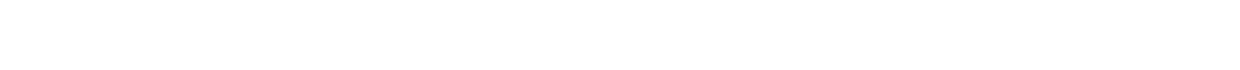 Статья 297 пункт 4
План реализации мероприятий по устранению причин и условий, повлекших создание неблагоприятной для детей обстановки, определяет цели, задачи, формы и методы работы с ребенком, признанным находящимся в социально опасном положении, и его родителями.
УТВЕРЖДАЮ
Директор (заведующий)
План реализации мероприятий по устранению причин и условий, повлекших создание неблагоприятной обстановки для несовершеннолетнего (-них)     ________________________________________________________
                                                        ФИО, дата рождения
Цель: оказание комплексной социально-педагогической поддержки и    психологической помощи
Задачи:
Срок реализации плана:
Требования к разработке и реализации Плана
План разрабатывается индивидуально на каждого ребенка, признанного находящимся в СОП. Допускается составление 1 плана на всех детей из одной неблагополучной семьи, но в этом случае в плане должна быть четкая индивидуализация.
Срок составления плана – до 5 рабочих дней со дня получения и регистрации решения координационного совета.
3.    Срок реализации плана = сроку решения КС (3 месяца).
4.    В случае продления СОП в план вносятся дополнения и изменения, которые оформляются на отдельном листе и прикладываются к плану.
5.   План составляется по 4-м направлениям. В рамках каждого из направлений мероприятия уточняются, конкретизируются, детализируются (указываются формы, темы мероприятий, категория участников).
6. Ответственные за реализацию мероприятий плана готовят отчеты для заслушивания на заседаниях Совета профилактики, координационного совета.
7.   Локальным документом учреждения образования (приказ, Положение о СППС и др.) назначается ответственный за свод мероприятий плана и отчетов о их реализации.